Люблю я пышное природы увяданье...


Работа выполнил учащийся 5 класса
МКОУ СОШ № 22 с. Обильного
Саакян Самвел
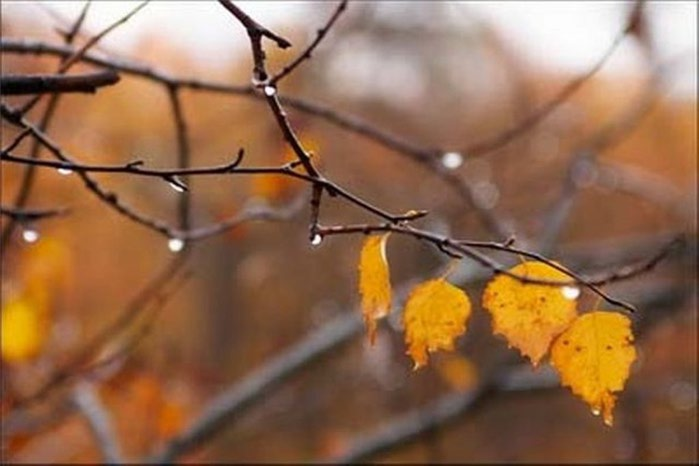 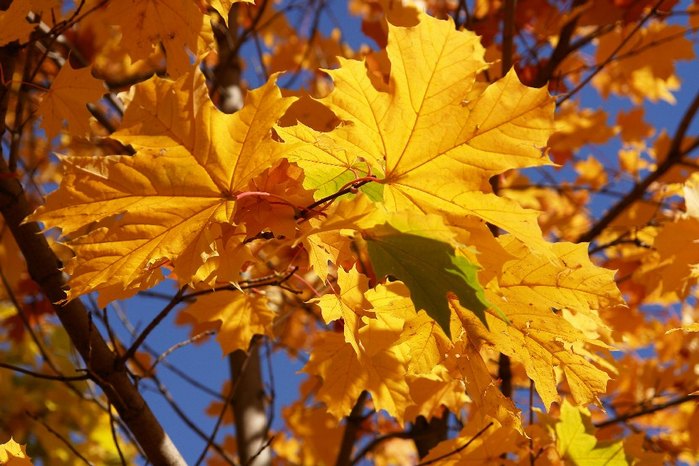 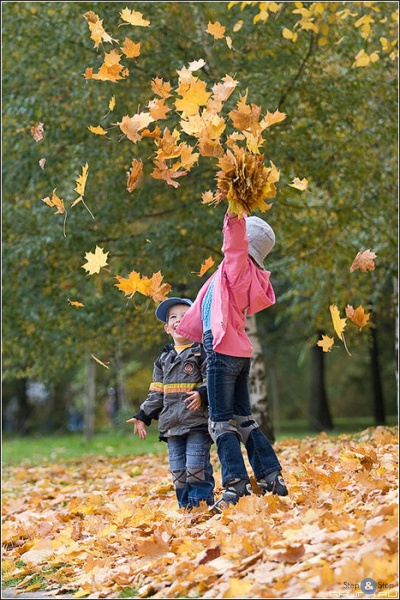 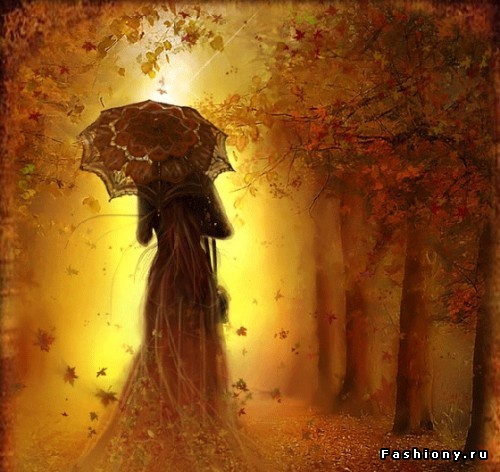 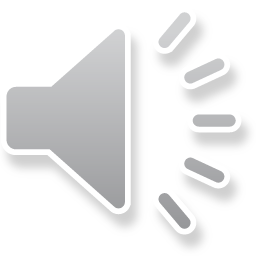 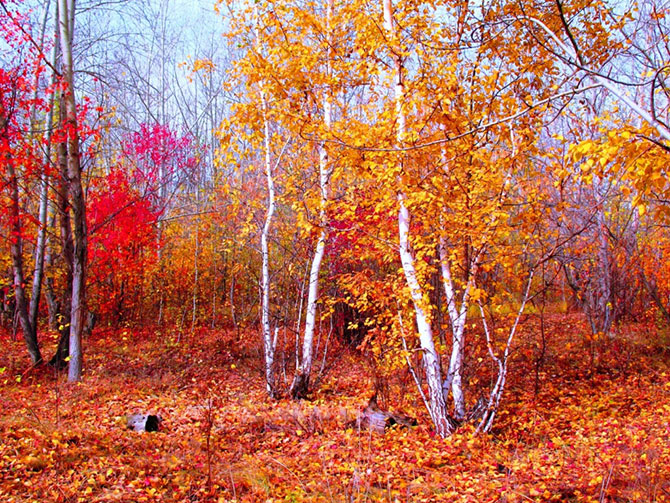 Шелестит листва устало.
За окном прохладно стало.
Стало солнышко лениться,
Отдохнуть чуть-чуть проситься.
Краски стали золотыми,
Тучи как-то опустились.
Задаюсь себе вопросом,
Не пришла ли уже осень?
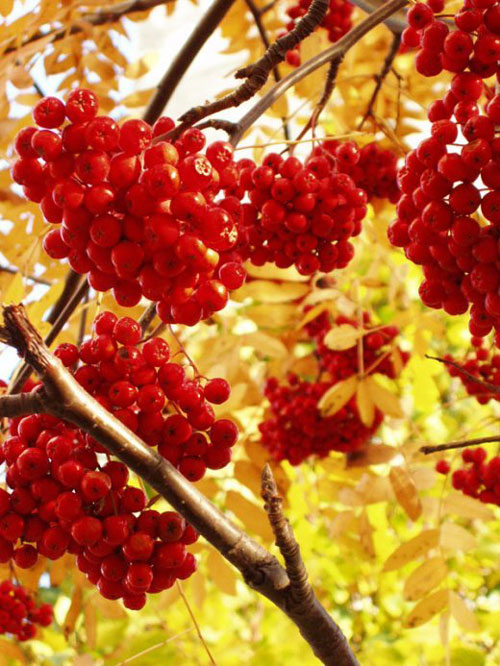 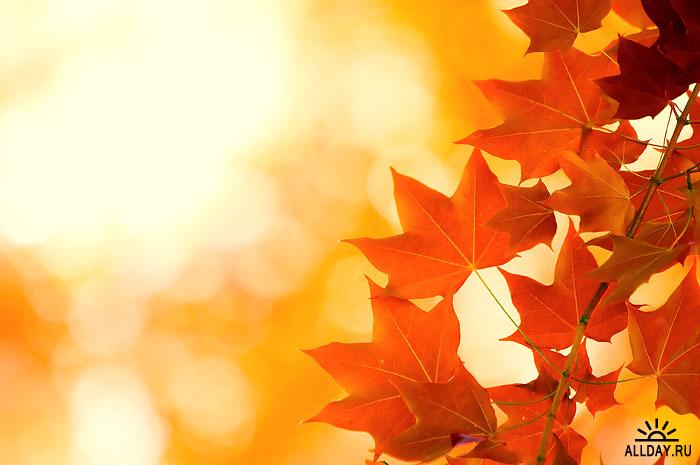 Осень пролетела рыжей птицей над лесами и полями
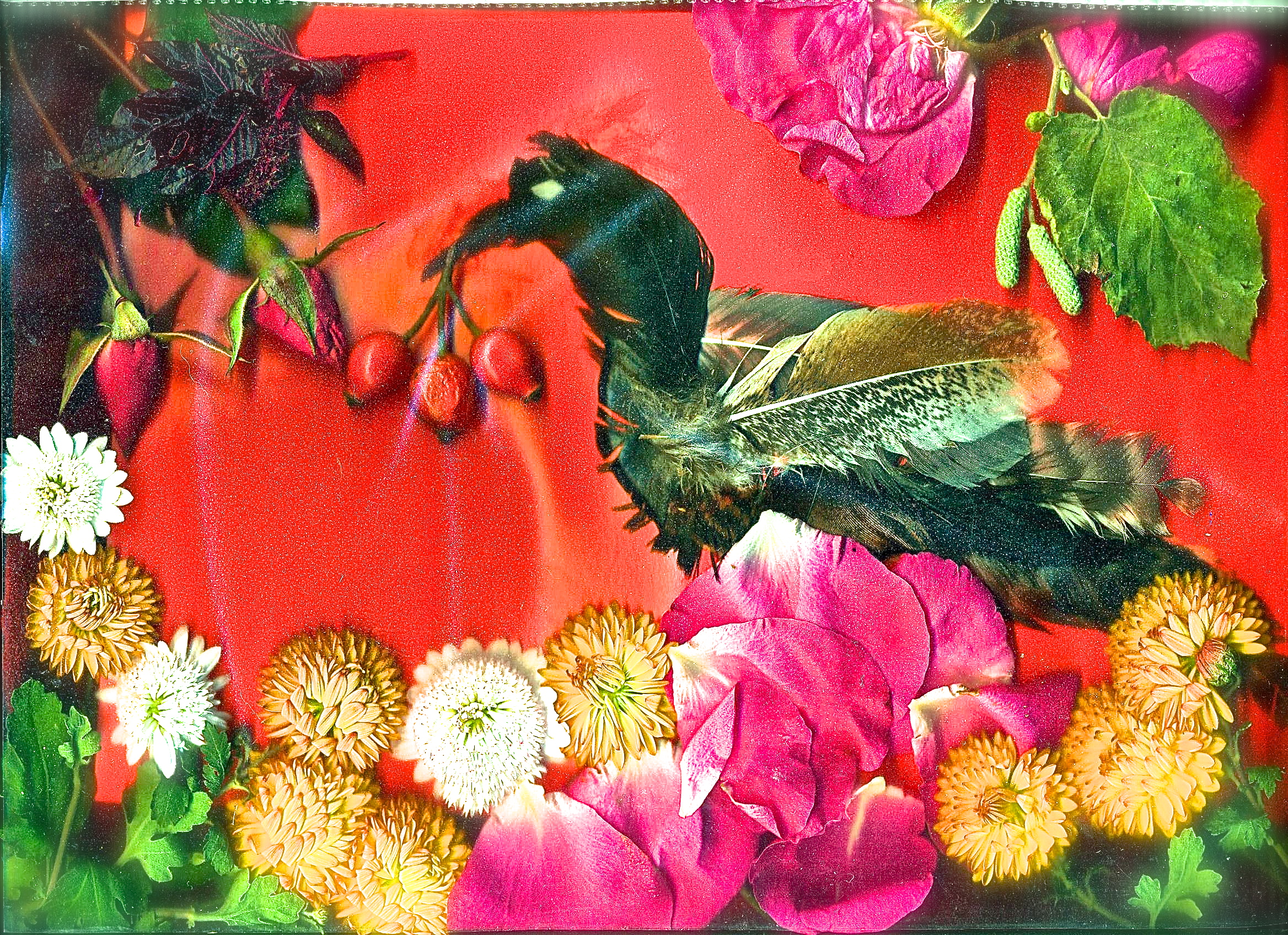 Листья золотом стелила, краски травам подарила
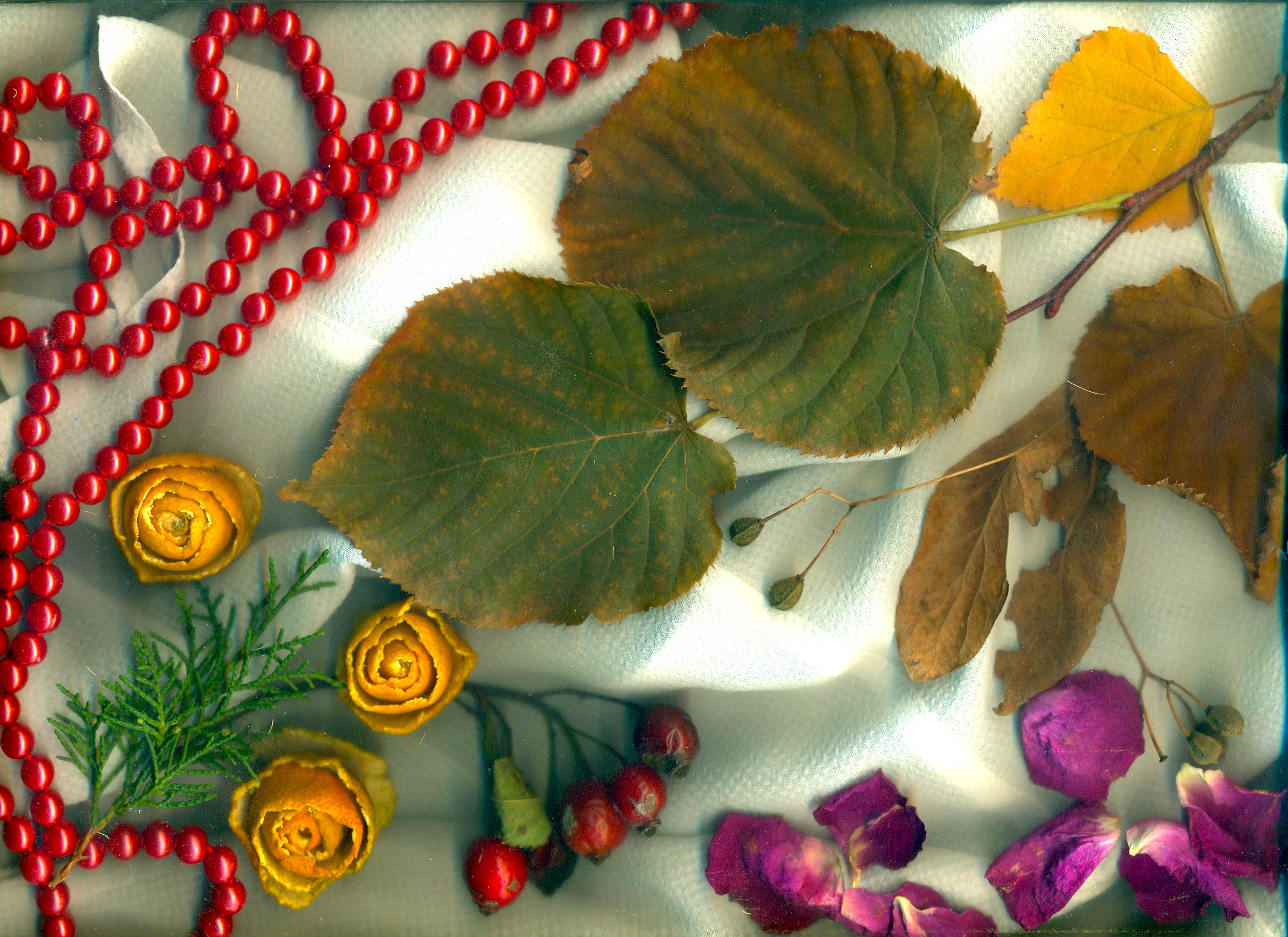 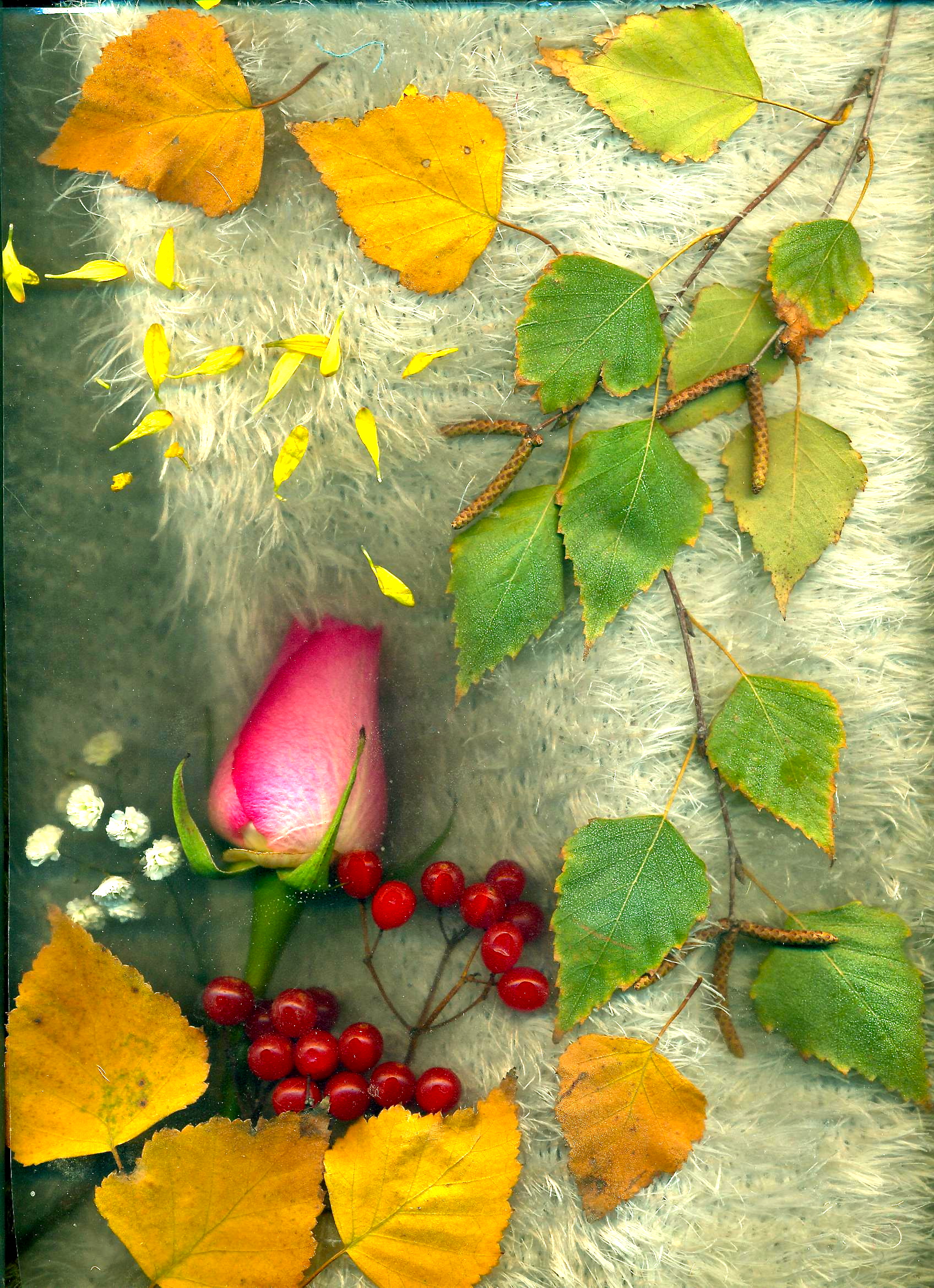 А берёзка рада
Жёлтому наряду:
«Ну и платье!
Что за прелесть!»
В сад, покрытый ржавой влагою,Завтра утром выйдешь тыИ увидишь — за ночь — наголо облетевшие цветы.
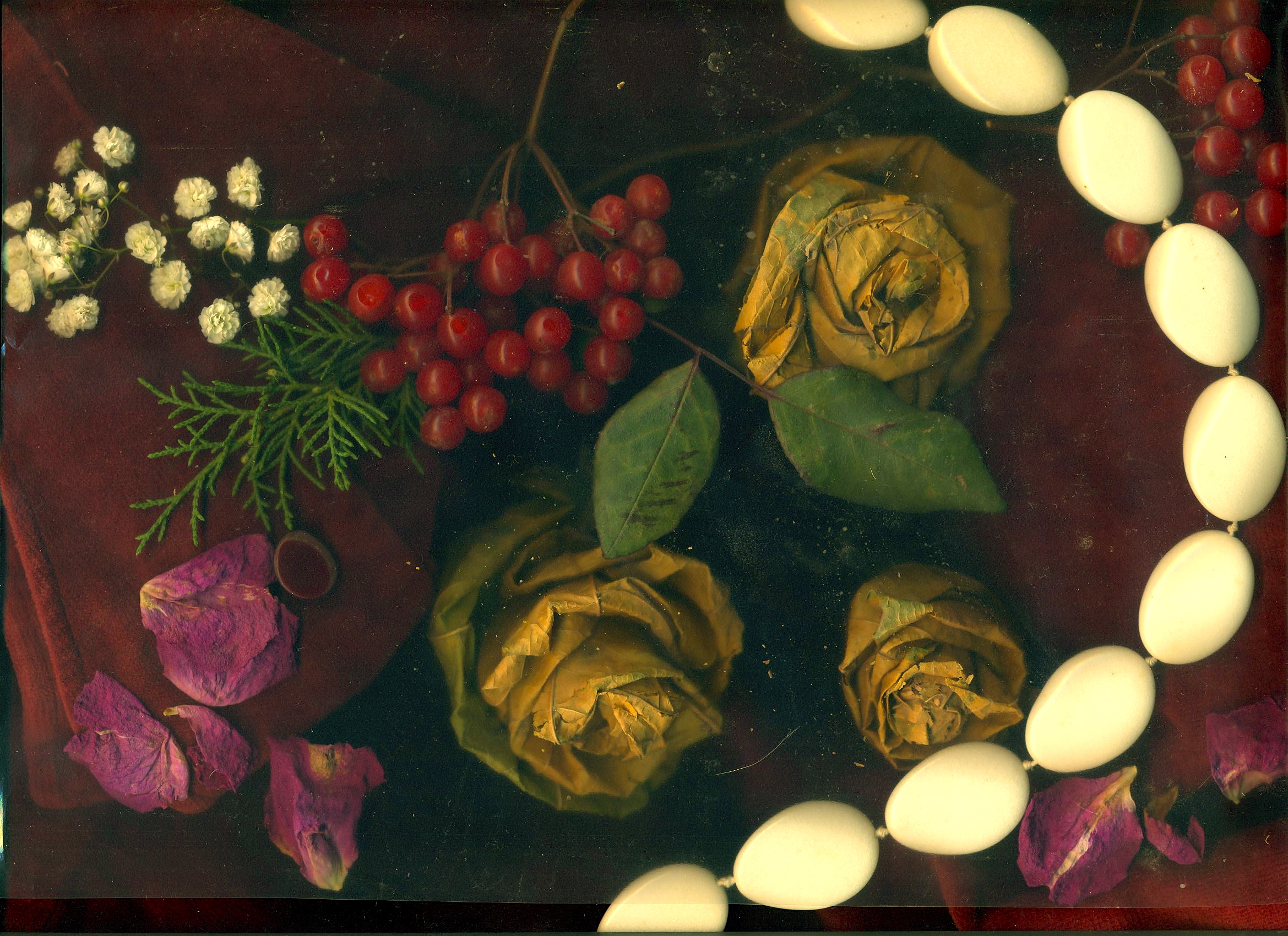 Быстро листья разлетелись,Наступил мороз внезапно...Сжалься, осень! Дай нам света!Защити от зимней тьмы!
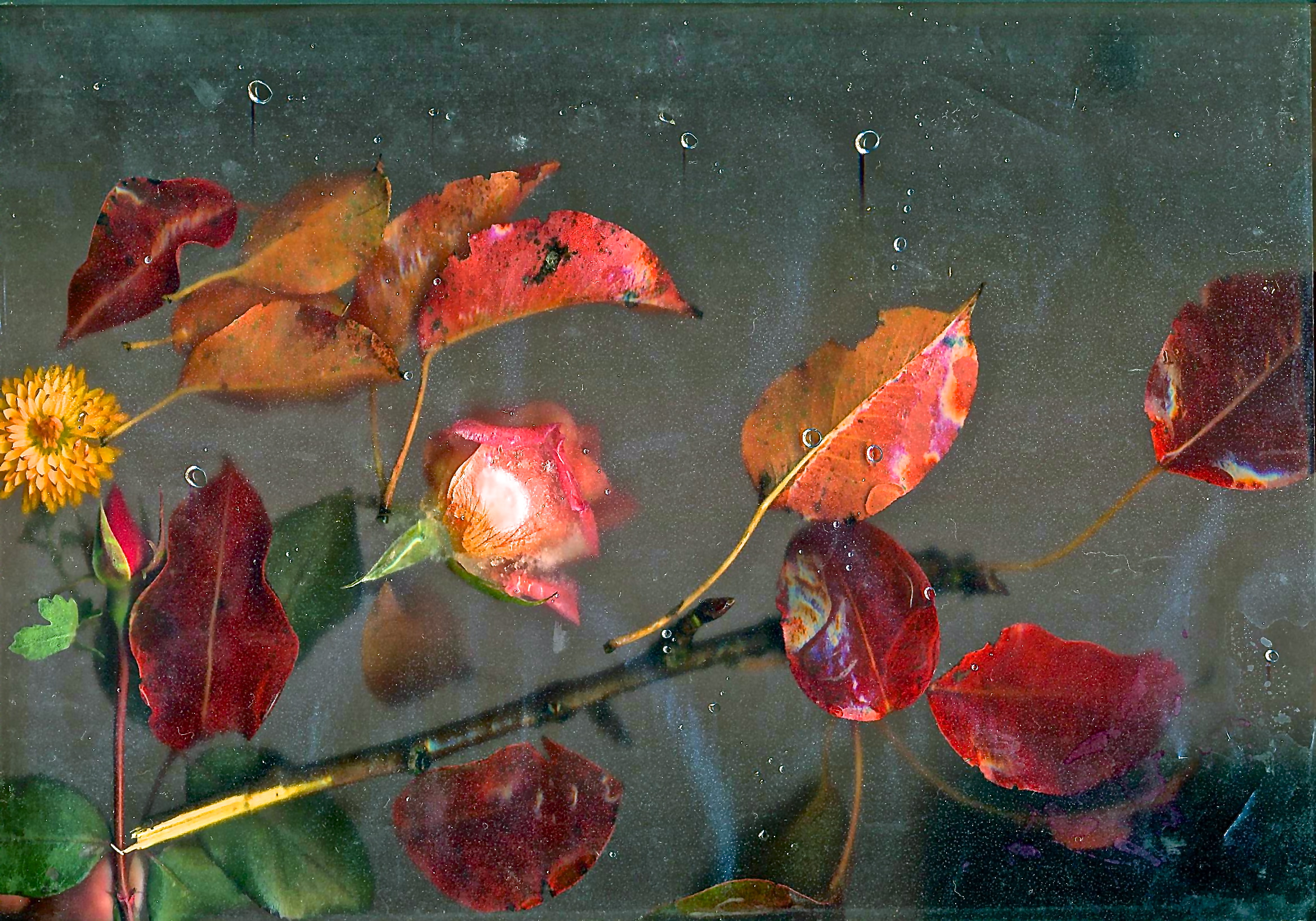